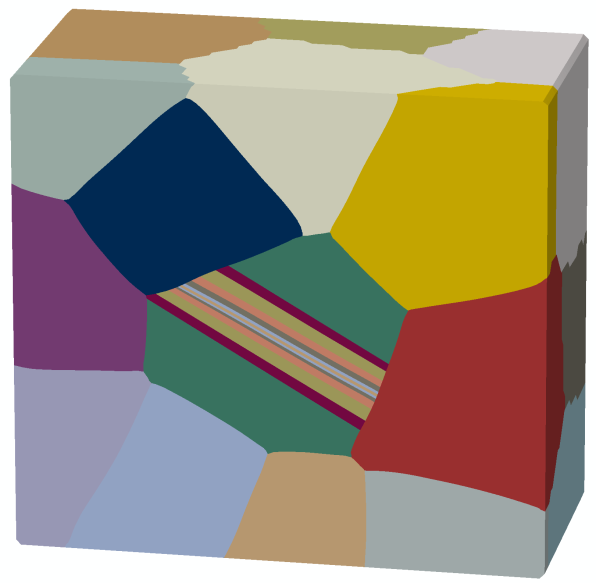 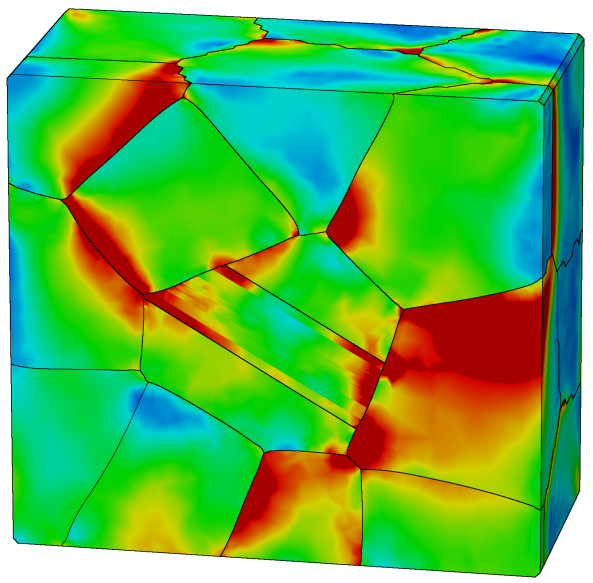 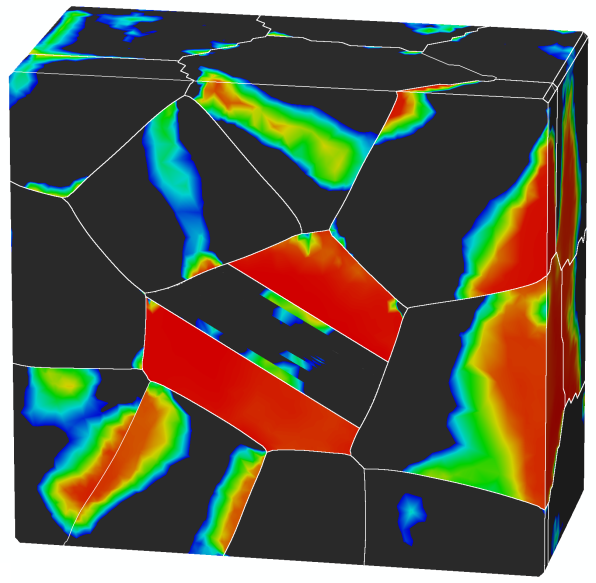 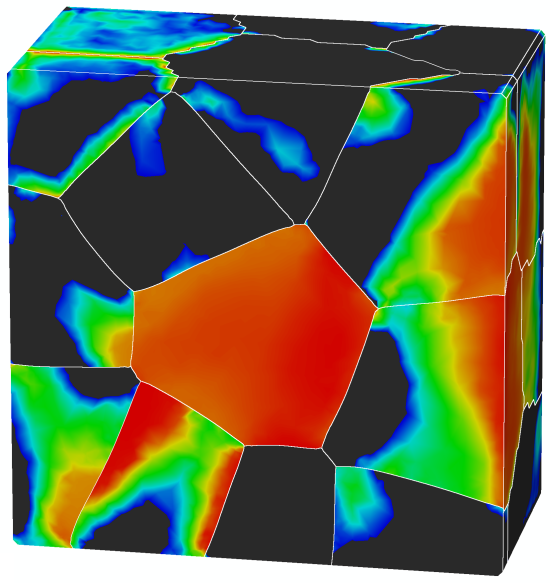 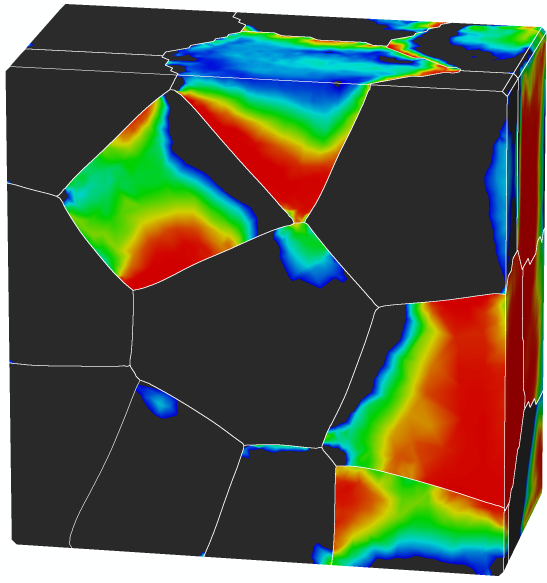 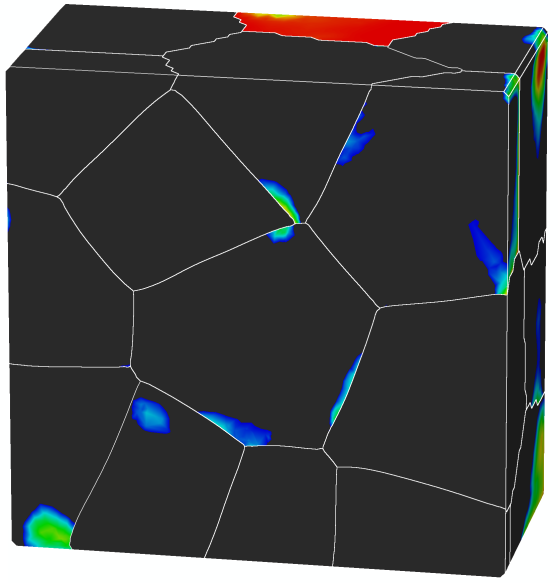 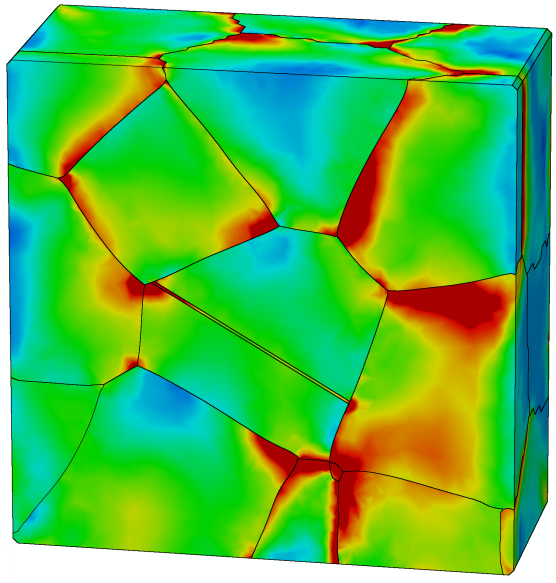 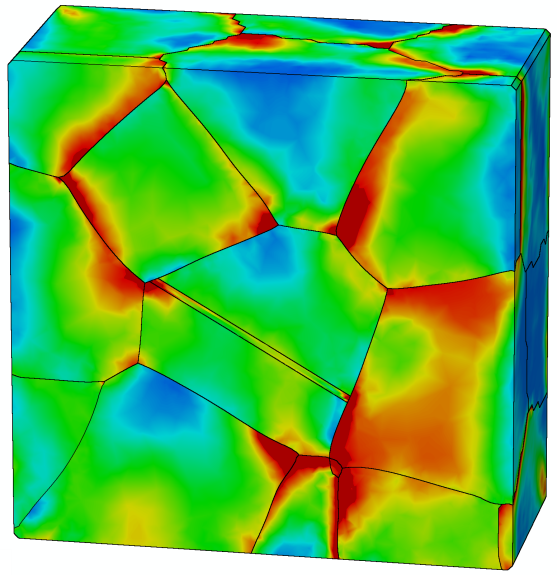 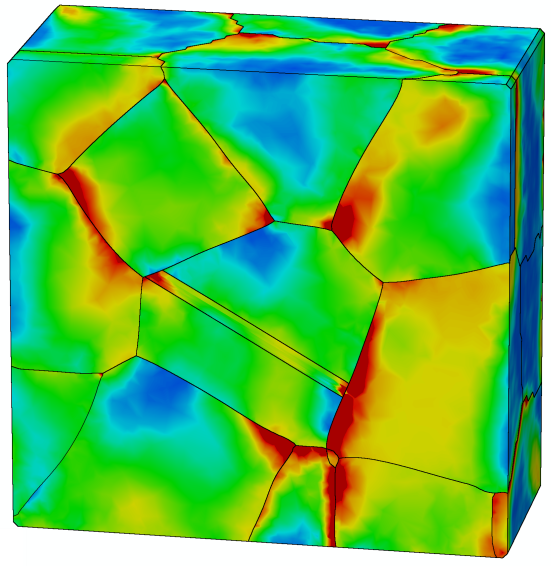 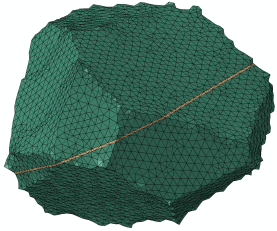 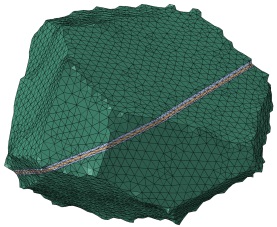 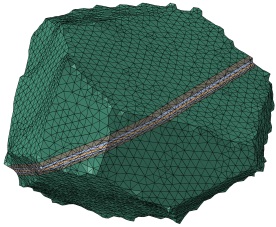 Explicit Modeling of Twin Lamellae in Magnesium Alloy AZ31 Using a Crystal Plasticity Finite Element Approach
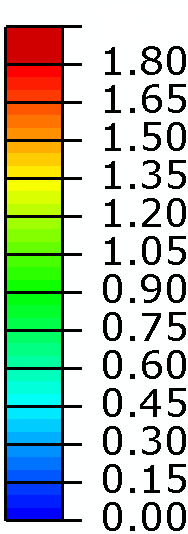 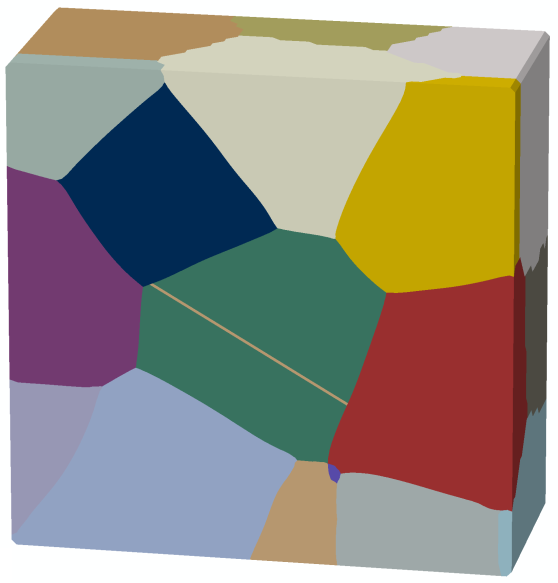 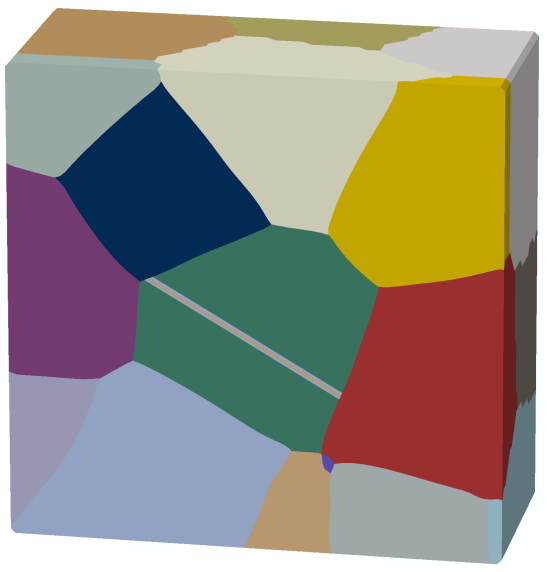 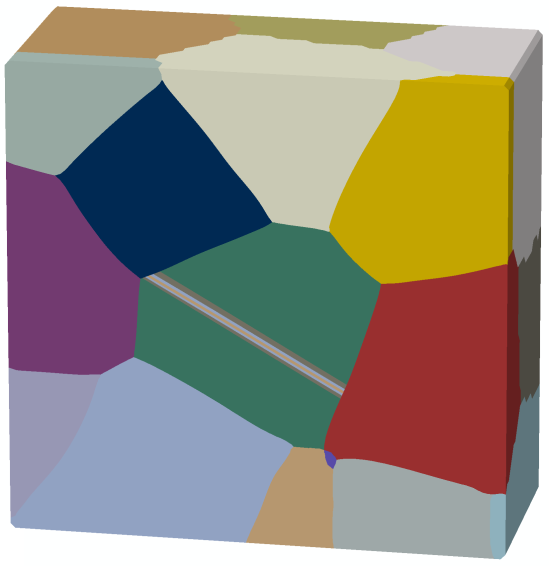 Create voxel-based polycrystalline microstructures
Define finite element mesh of grain structure
Perform deformation(simple compression)
Extract surface 
mesh of individual grain
Twin thickening
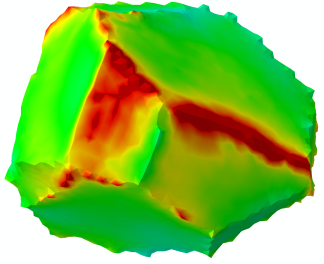 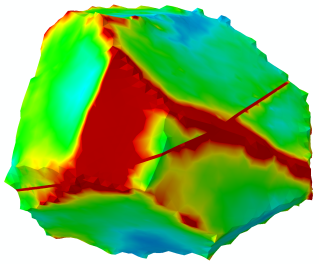 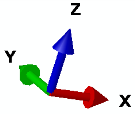 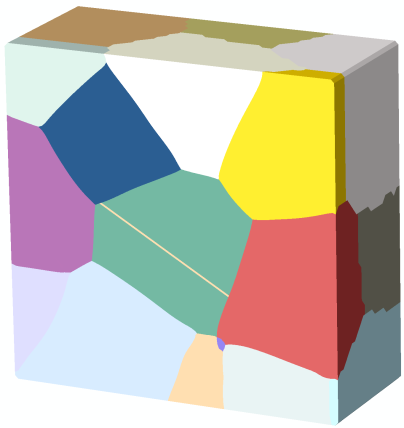 Define twin planes corresponding to β=tw,pts
Intersect grain surface mesh with twin planes
Generate surface mesh over parent grain and twin
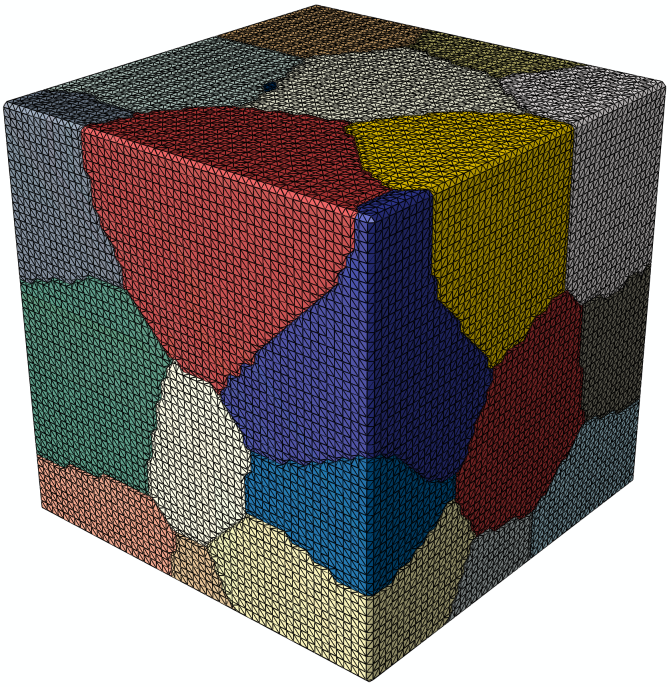 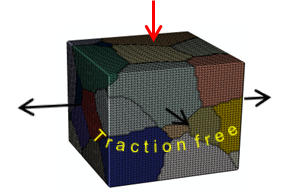 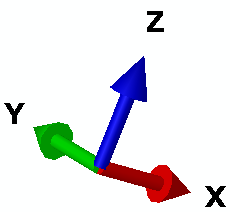 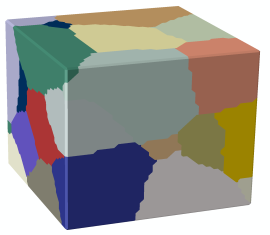 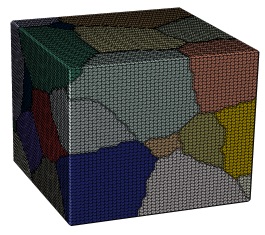 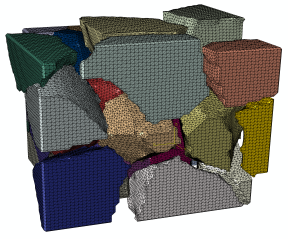 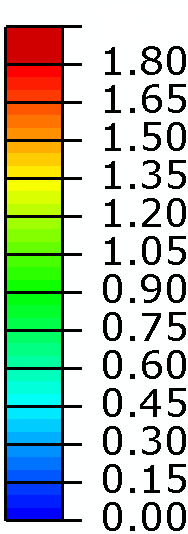 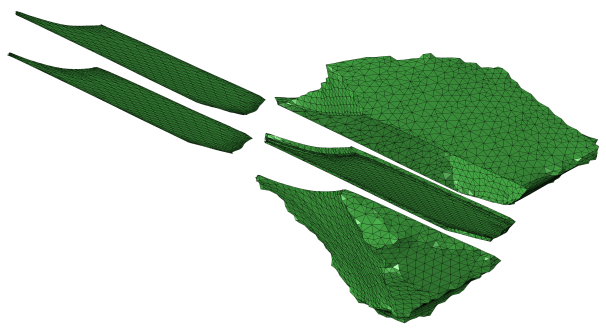 1
5
3
1
3
4
4
6
1
6
4
3
2
5
2
2
5
6
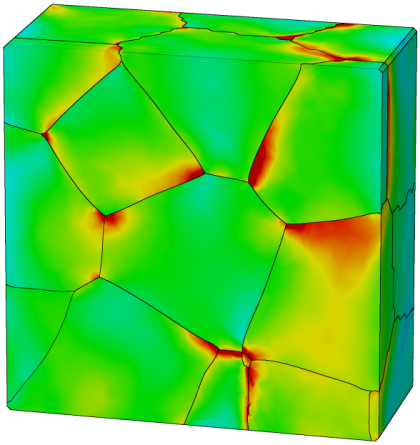 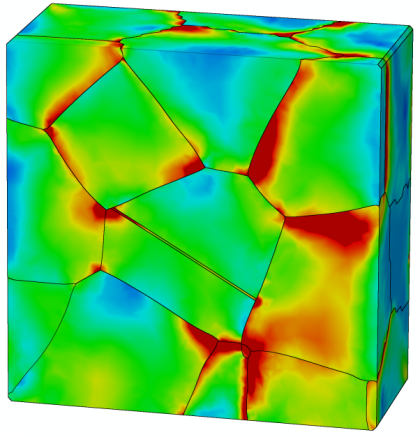 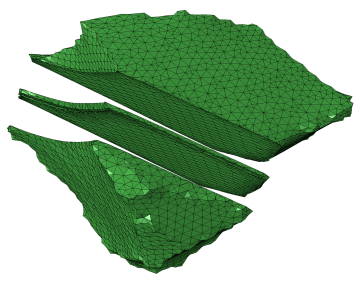 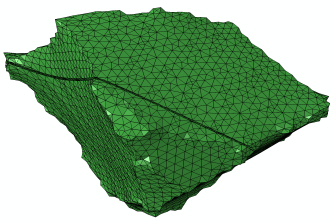 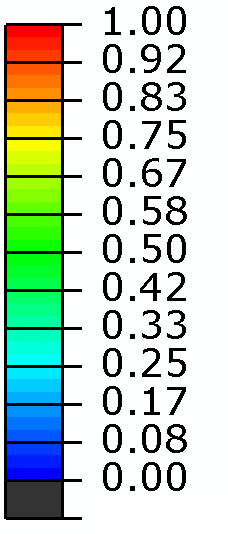 Before twin formation
After twin formation
strain
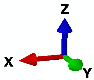 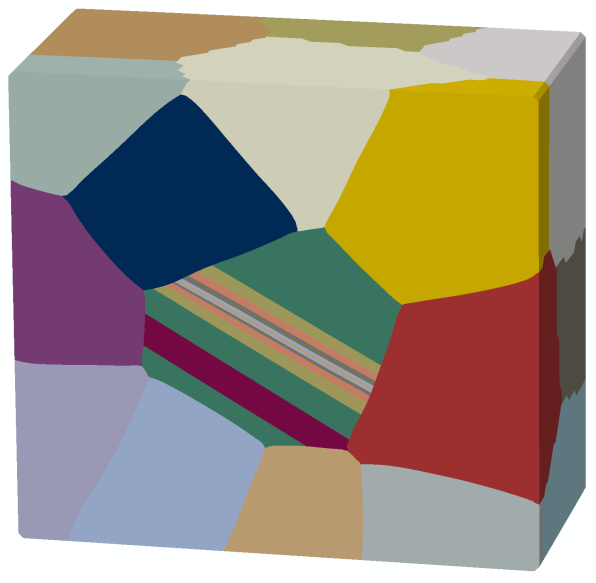 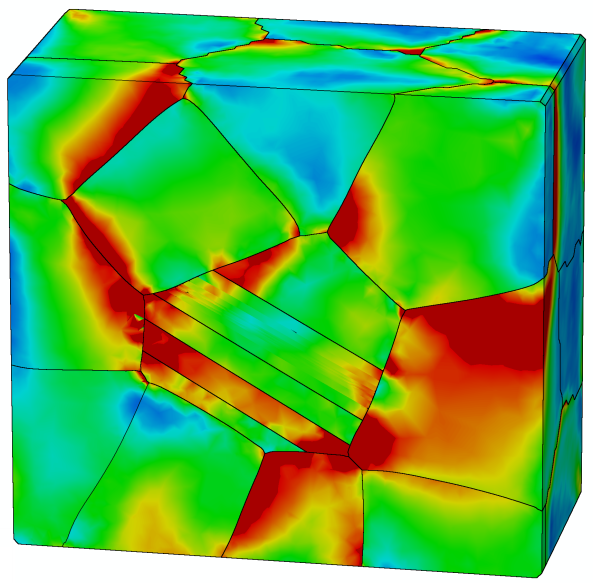 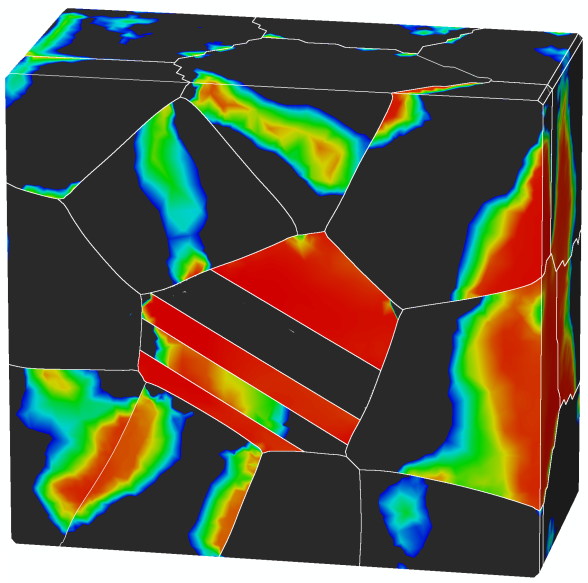 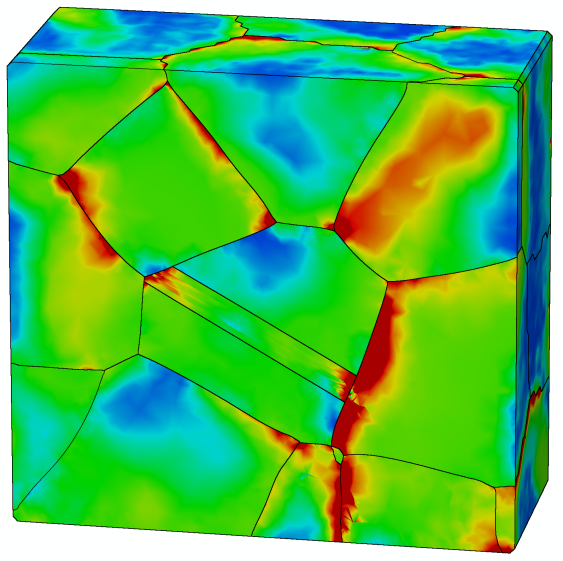 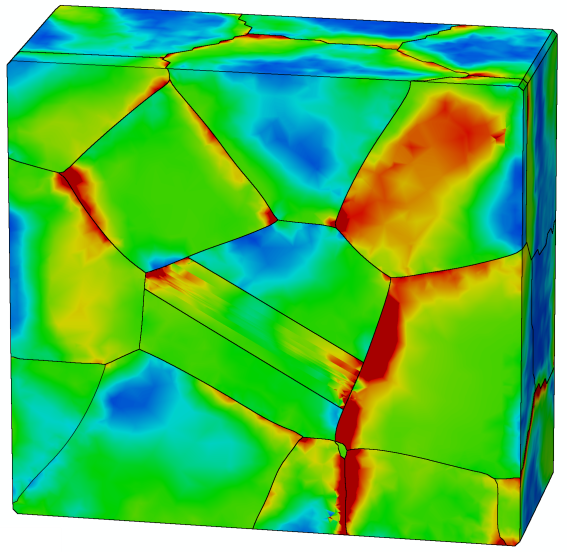 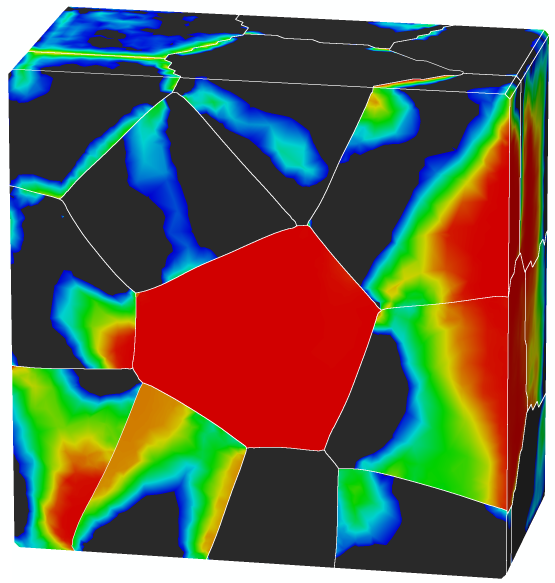 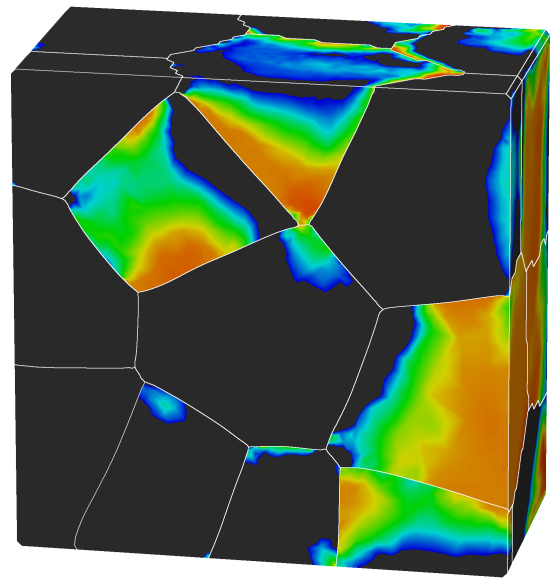 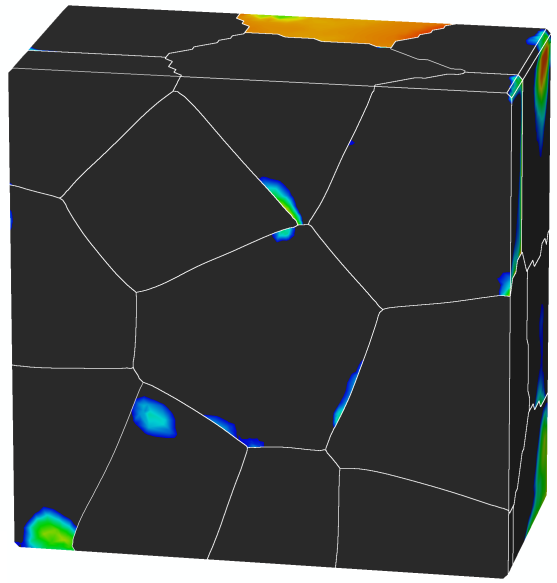 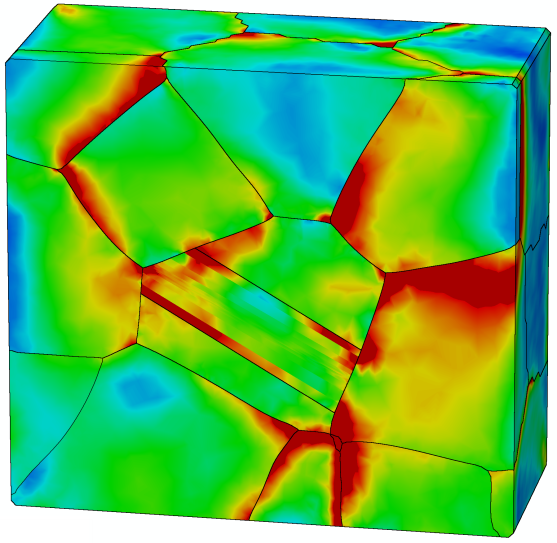 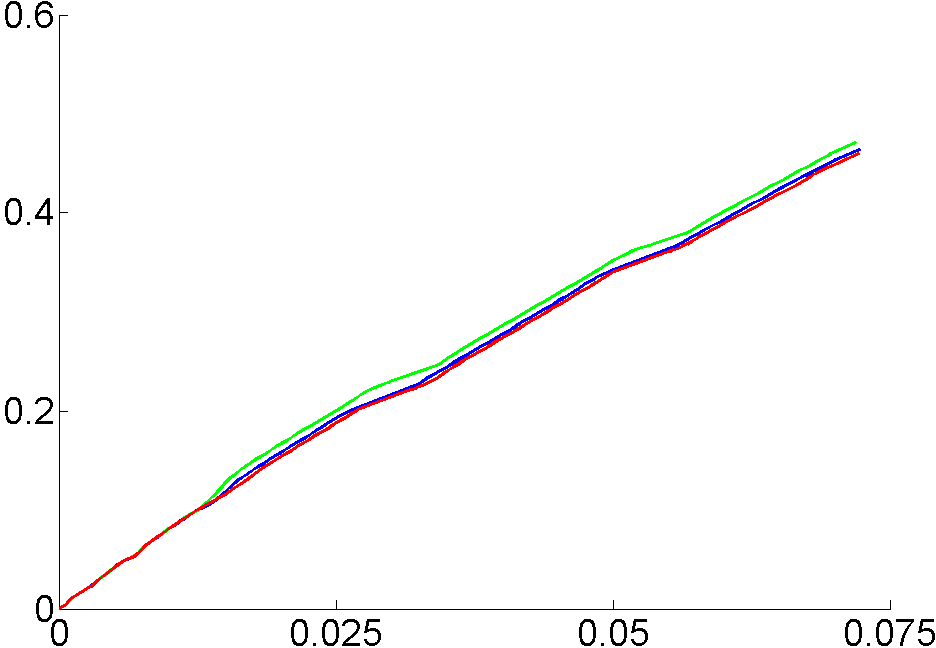 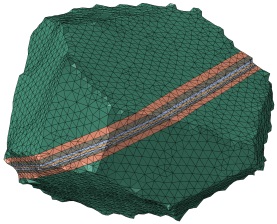 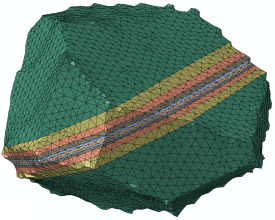 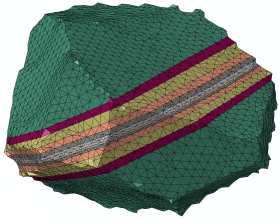 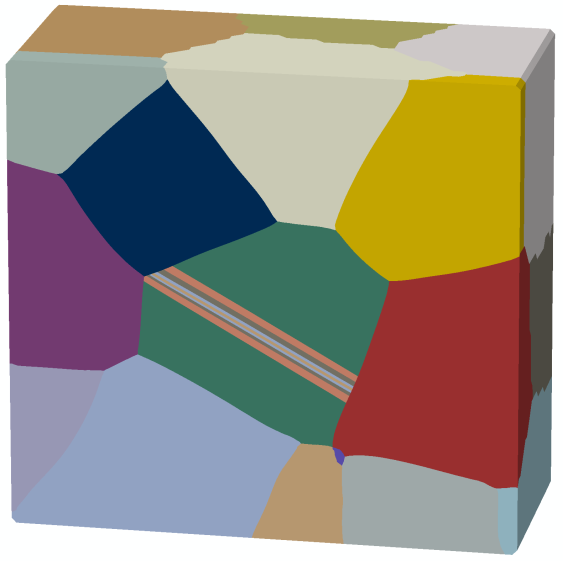 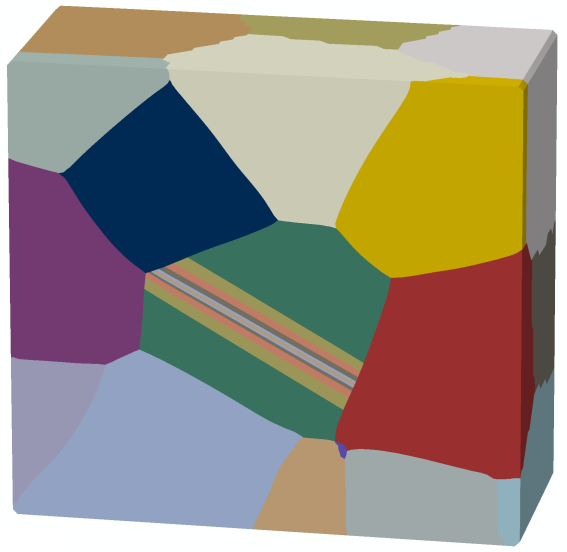 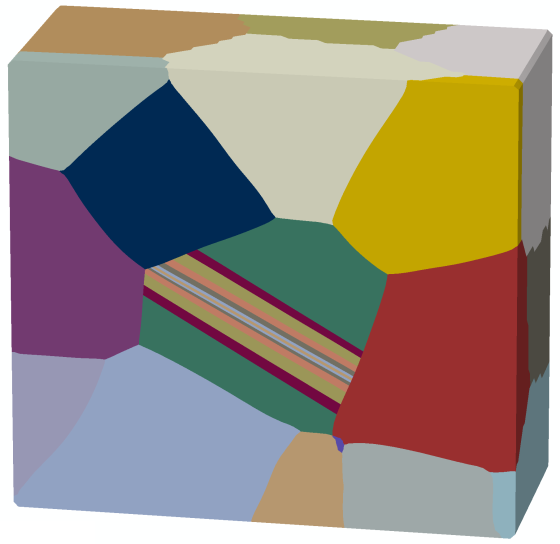 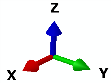 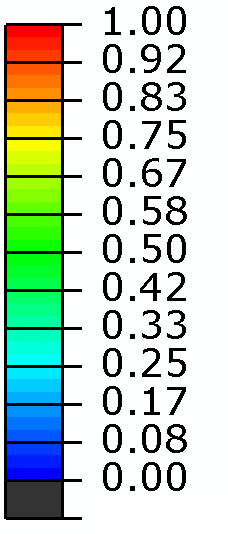 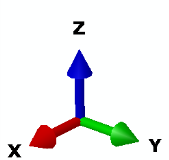 strain
Twin formation
Milan Ardeljan and Marko KnezevicDepartment of Mechanical Engineering, University of New Hampshire, Durham, NH  03824, USA
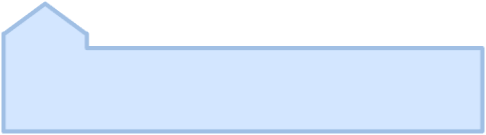 Intersect grain surface mesh with twin planes
Generate surface mesh over parent grain and twin
Define twin planes corresponding to β=tw,pts
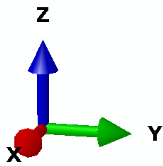 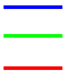 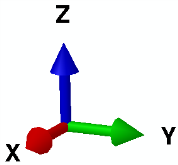 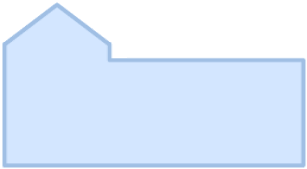 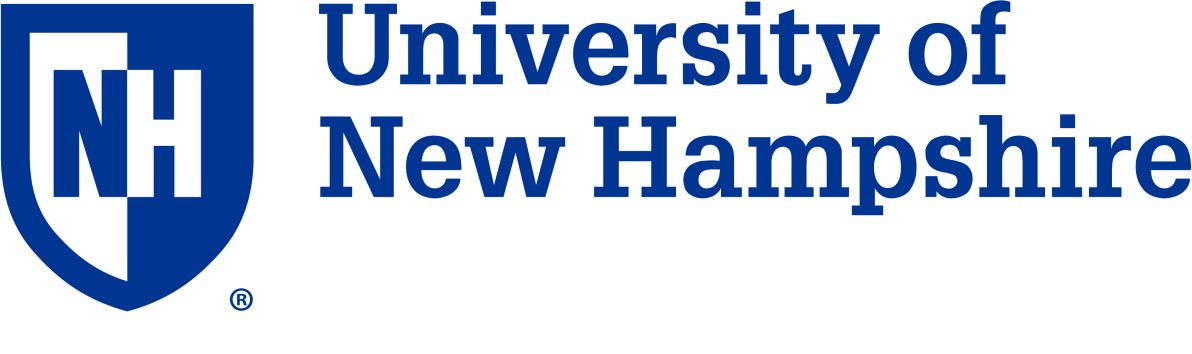 Insert grains neighboring twin lamella
Assemble mesh and perform mesh repair
Meshing and mapping state variables
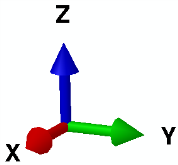 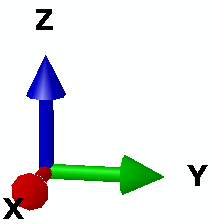 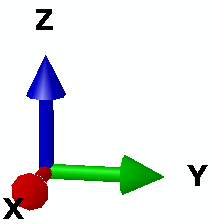 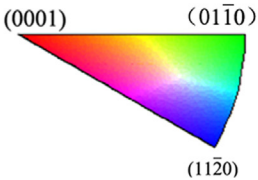 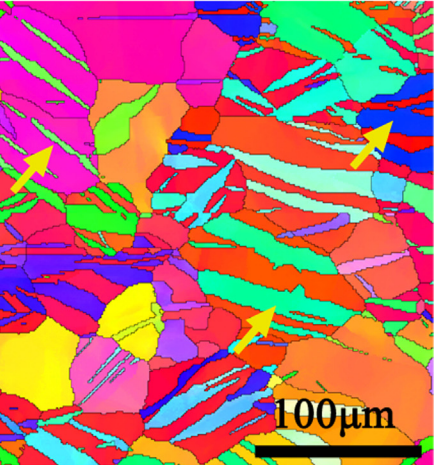 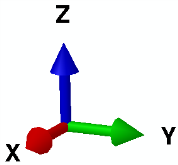 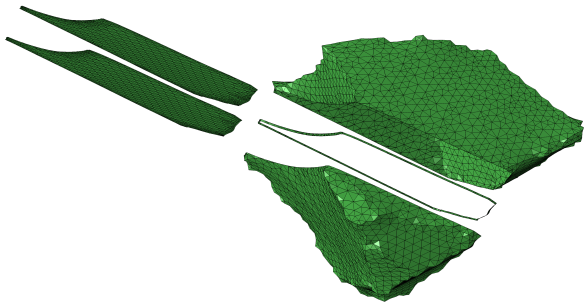 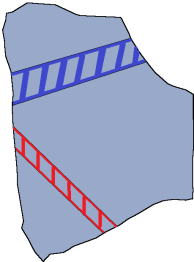 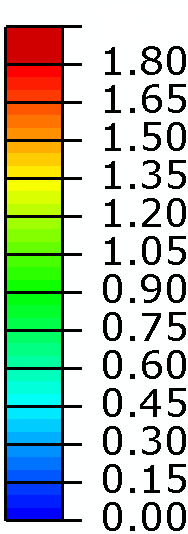 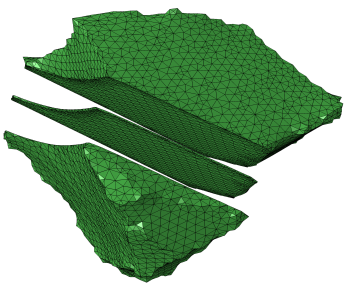 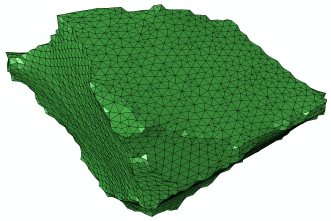 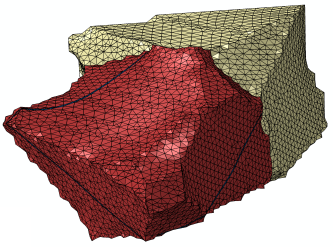 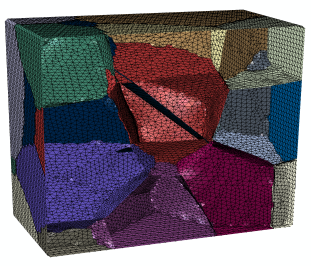 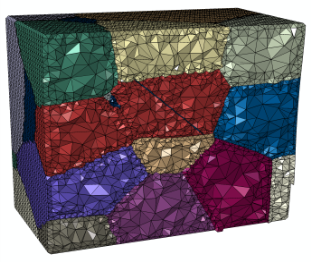 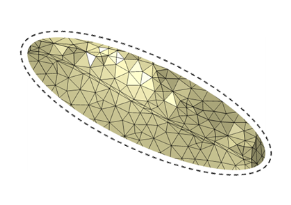 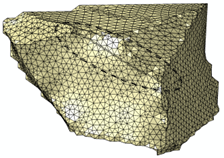 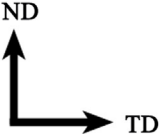 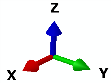 Introduction
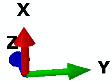 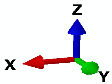 Results
Placement of the initial twin lamella
Deformation twins affect the material response in two ways: 
- reorient the lattice,
- introduce a twin-matrix boundaries [1]

Application to magnesium alloy AZ31
- formation and propagation of extension twins- investigate the effect of twin dislocation density
Xin (2014)
Modeling framework - CPFEM
Constitutive law
Flow rule
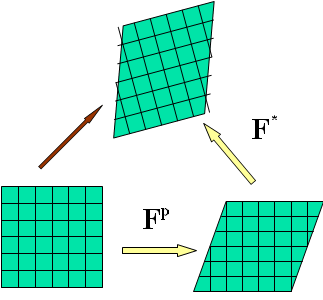 The black arrow indicates the location of the
highest stress concentration
DREAM.3D
3D meshing in MSC Patran
Figure 1
Three extreme cases of twin 
dislocation density are considered.
In the first case we adopt the stored DD at the time of twin inception. 
Second involves fully recovering the dislocations within the twin region. The last case models the Basinski effect by doubling the stored dislocation densities.
Slip resistance:
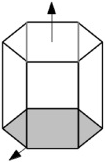 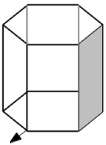 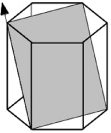 Twin resistance:
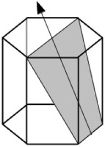 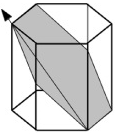 Grain model contains 29 grains
(570000 C3D4 finite elements).
[2]
Figure 2
Procedure
[3]
Twin shear transfer
The increase in dislocation density content within the twinned region is found to slow down the twin propagation process. Thus, if the twinned region is harder due to increased DD, the twin will not grow as much as if it were softer.
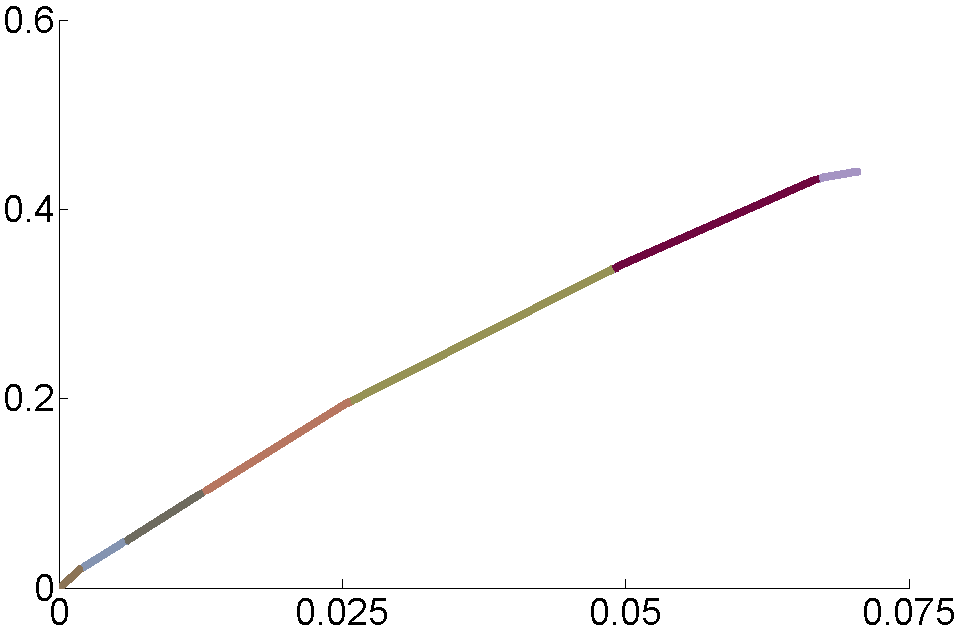 Grain structures 
with two different 
twin configurations 
with 45% twin 
lamellae (Figure 3).

Table presents 
calculations of the 
system energy
when the 45% twin
volume fraction is 
embodied in one
lamella or two
separate lamellae.
(2)
(1)
Twin lamella (1)
Parent grain (2)
Figure 3
Conclusions
References
A novel approach to modeling twin transformation in AZ31 was successfully implemented by explicit incorporation of twin lamellae in 3D CPFE. Characteristic twin shear and grain reorientation were explicitly incorporated in the model. Stress-strain fields and normalized twin driving force are analyzed as a function of strain/twin volume.
We show that Basinski effect slows down the twin propagation process as oppose to when the dislocation density is retained or removed by the twin.
[1] 	J.W. Christian, S. Mahajan, Progress in Material Science, 39 (1995) 1-157
[2] 	M. Ardeljan, I.J. Beyerlein, B.A. McWilliams, M. Knezevic, International Journal of Plasticity, 83 (2016) 90-109
[3] 	M. Ardeljan, J.R. McCabe, I.J. Beyerlein, M. Knezevic, Computer Methods in Applied Mechanics and Engineering, 295 (2015) 396-413